OFC201
SharePoint 2010新技术揭秘
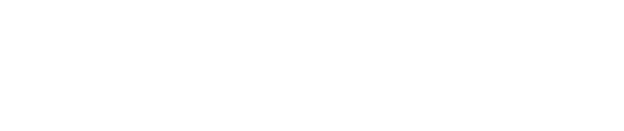 SharePoint 2010及Office 2010开发周期
H2
2007
H1 
2008
H2 
2008
H1
2009
H2 
2009
H1 
2010
SharePoint 2010 Beta
开发新产品雏形并验证
SharePoint 2007 SP2
收集研究
客户反馈
SharePoint 2010
SharePoint 
2010
Tech Preview
FAST Search 2010
锁定关键
的创新点
SharePoint Online
SharePoint Online
SharePoint与Office的产品开发每年投入经费约为十亿美元
当今工作环境面临的挑战
迎合快速变化
的商业需求
控制IT支出与
信息系统复杂度
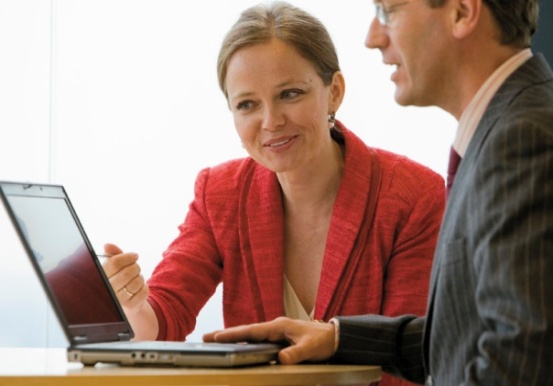 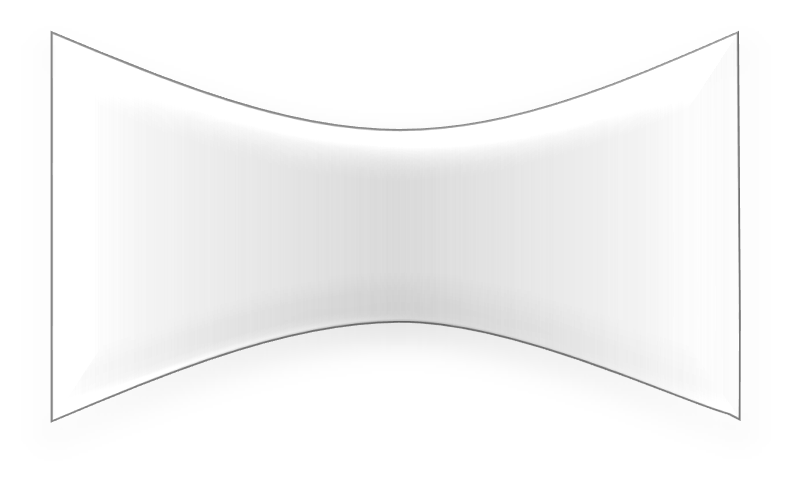 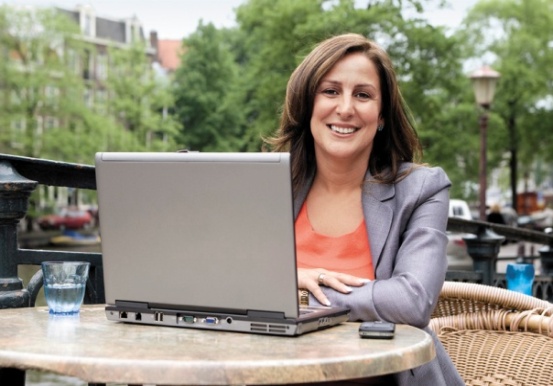 从繁杂的数据中洞察先机
与客户和合作伙伴协同工作
适应新世纪的工作方式
符合监管需求
整合内部业务平台
提供良好的扩展能力
促进用户创新
保护知识产权
Microsoft SharePoint 2010面向企业和互联网的商业协作平台
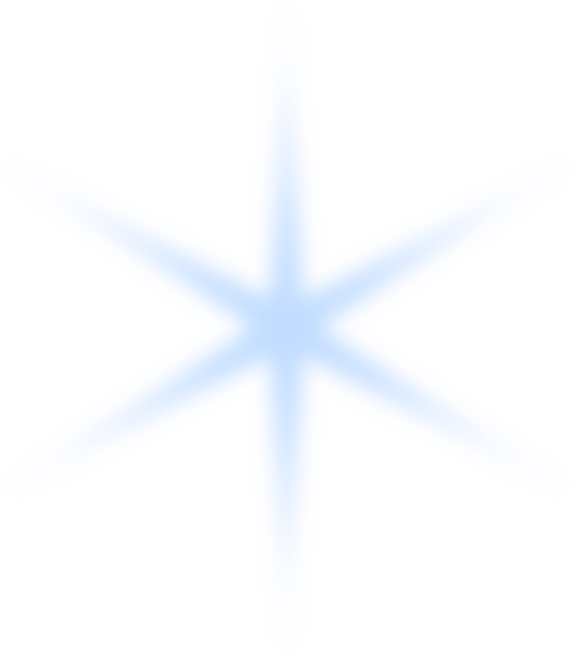 网站
以人为本，提高员工工作效率
应用
社区
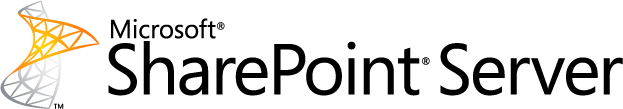 一体化架构减少信息系统支出
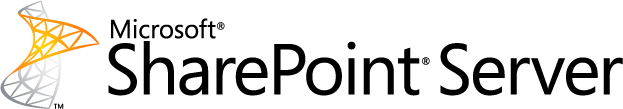 洞察
内容
快速响应不断变化的业务需求
搜索
以人为本，提高员工工作效率
用户界面
在SharePoint中引入Office Ribbon界面
使用Silverlight和AJAX与用户互动
直观的站点结构、主题编辑和发布功能
跨业务应用协作提高员工效率
文档内协同办公
SharePoint Workspace提供离线应用支持
Office客户端集成
跨浏览器平台支持
移动终端支持
在网页中查看并编辑Office文档
任意地点访问
易于使用的操作界面
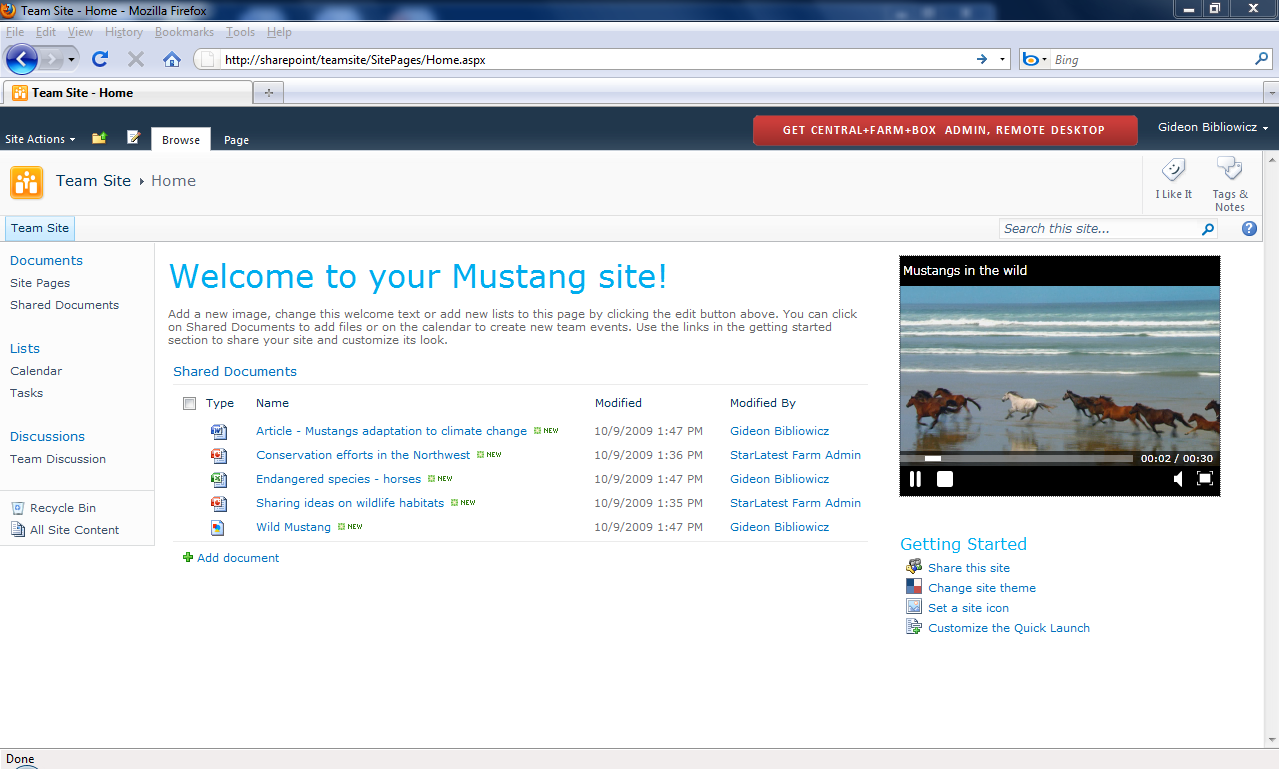 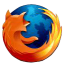 内嵌多媒体播放
AJAX界面
快速设计主题
Office Ribbon界面
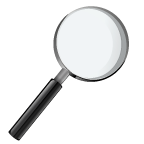 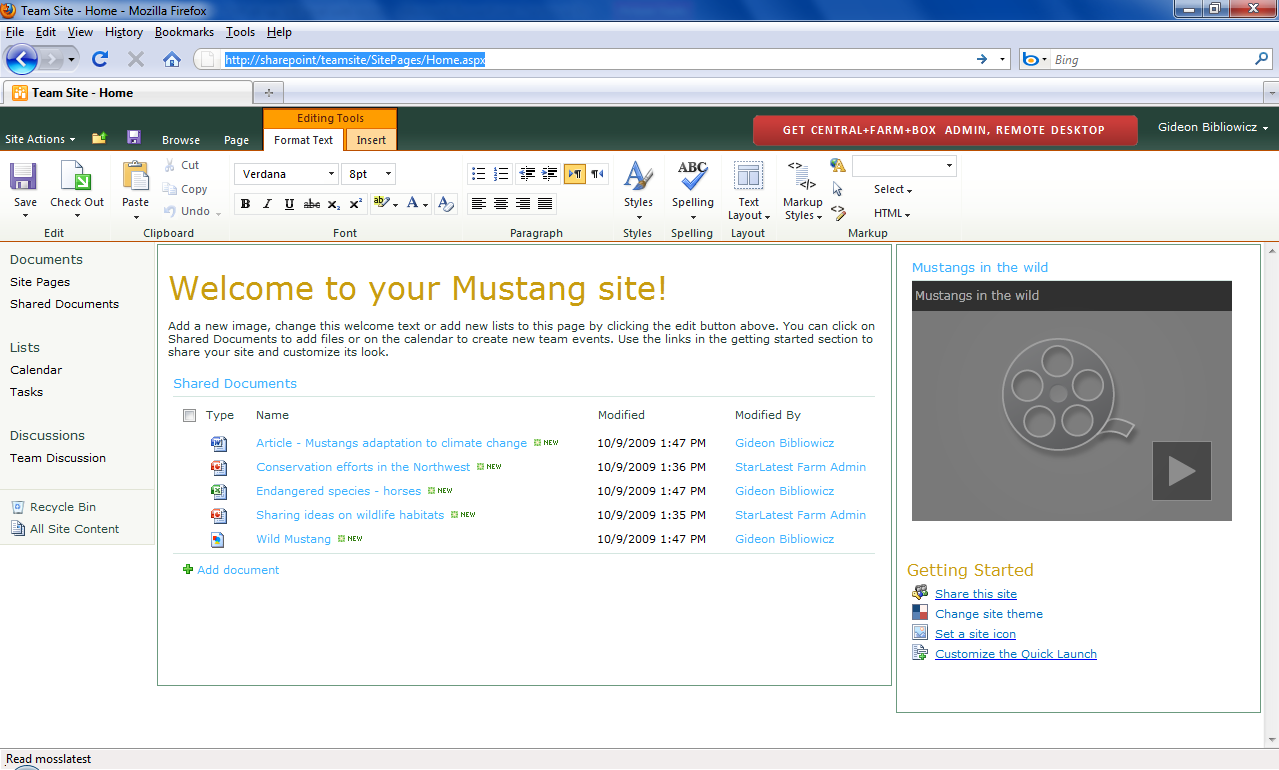 跨浏览器平台
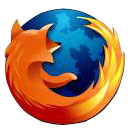 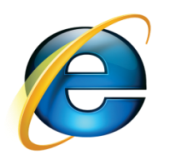 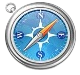 使用新方式协作
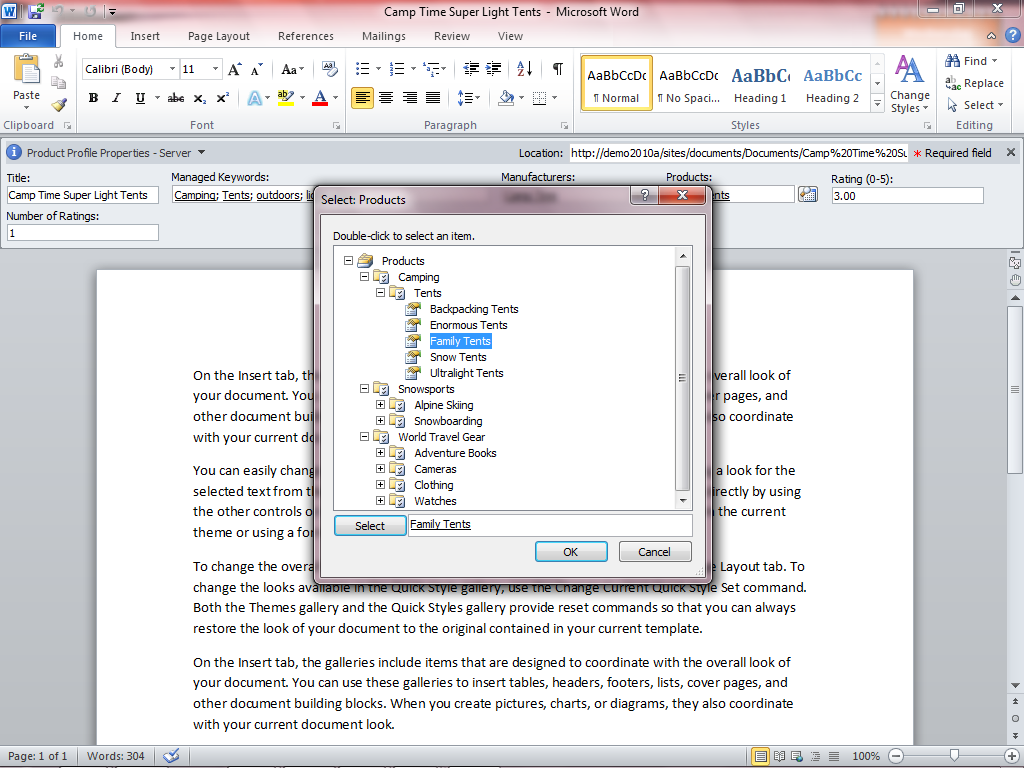 捕捉Office内的元数据
基于元数据搜索
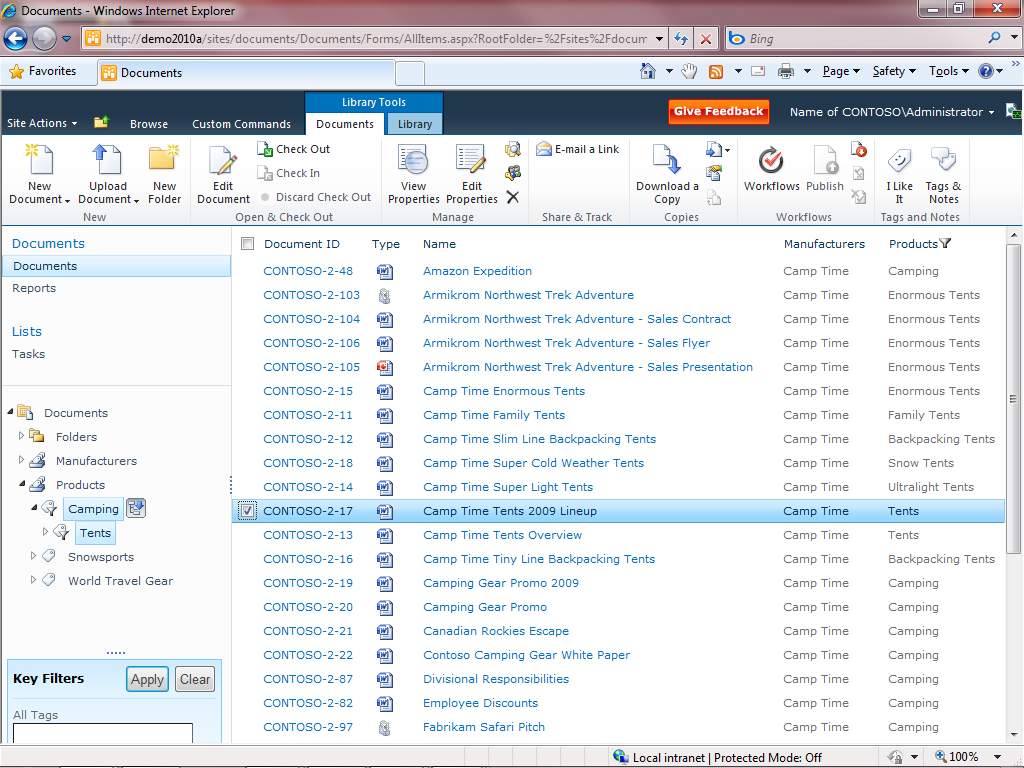 使用新方式协作
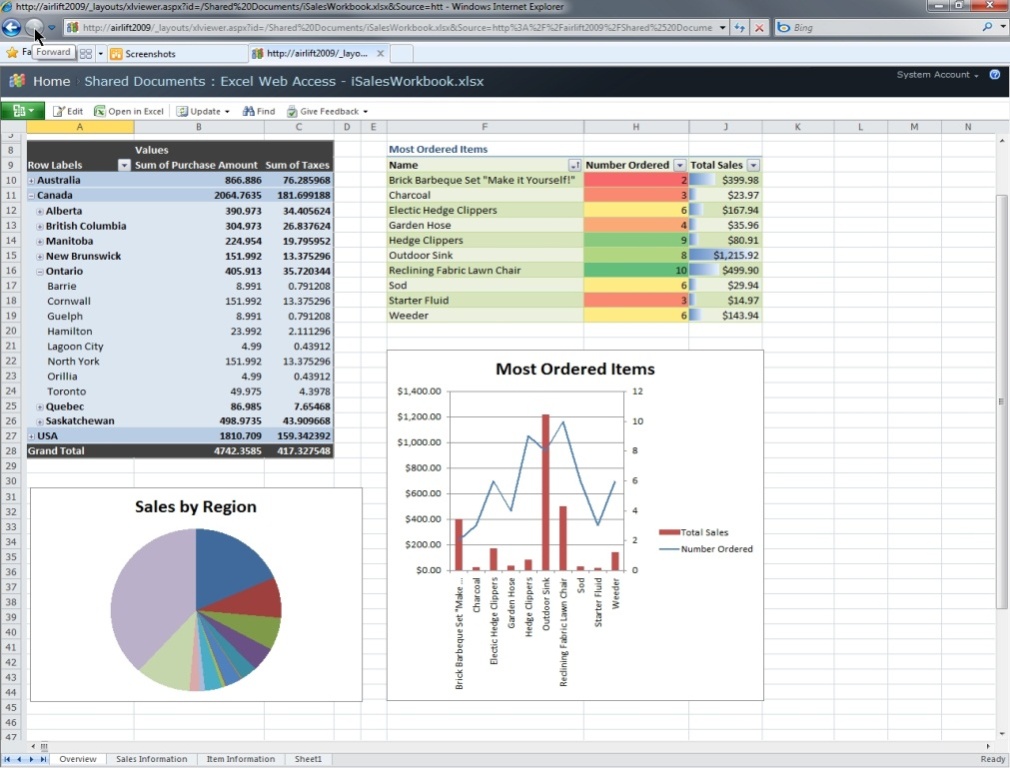 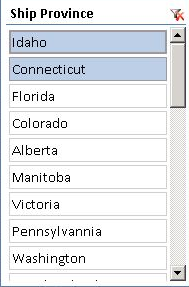 在Excel Services中分析数据
使用PerformancePoint Services创建记分卡
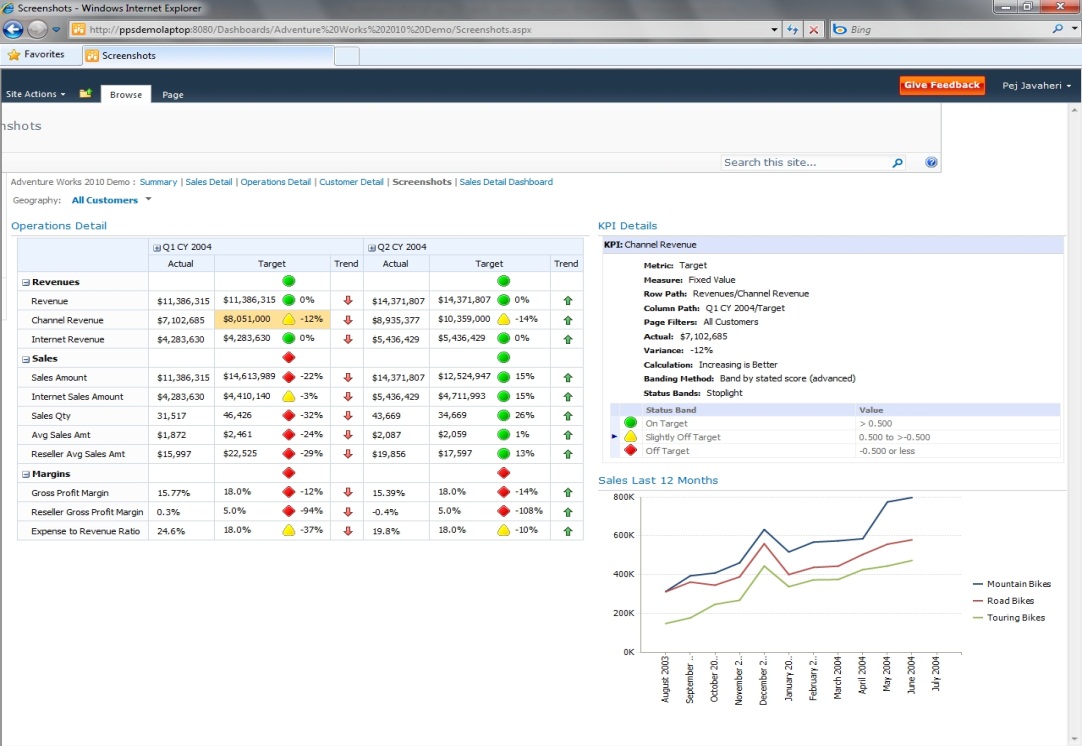 与客户端紧密集成
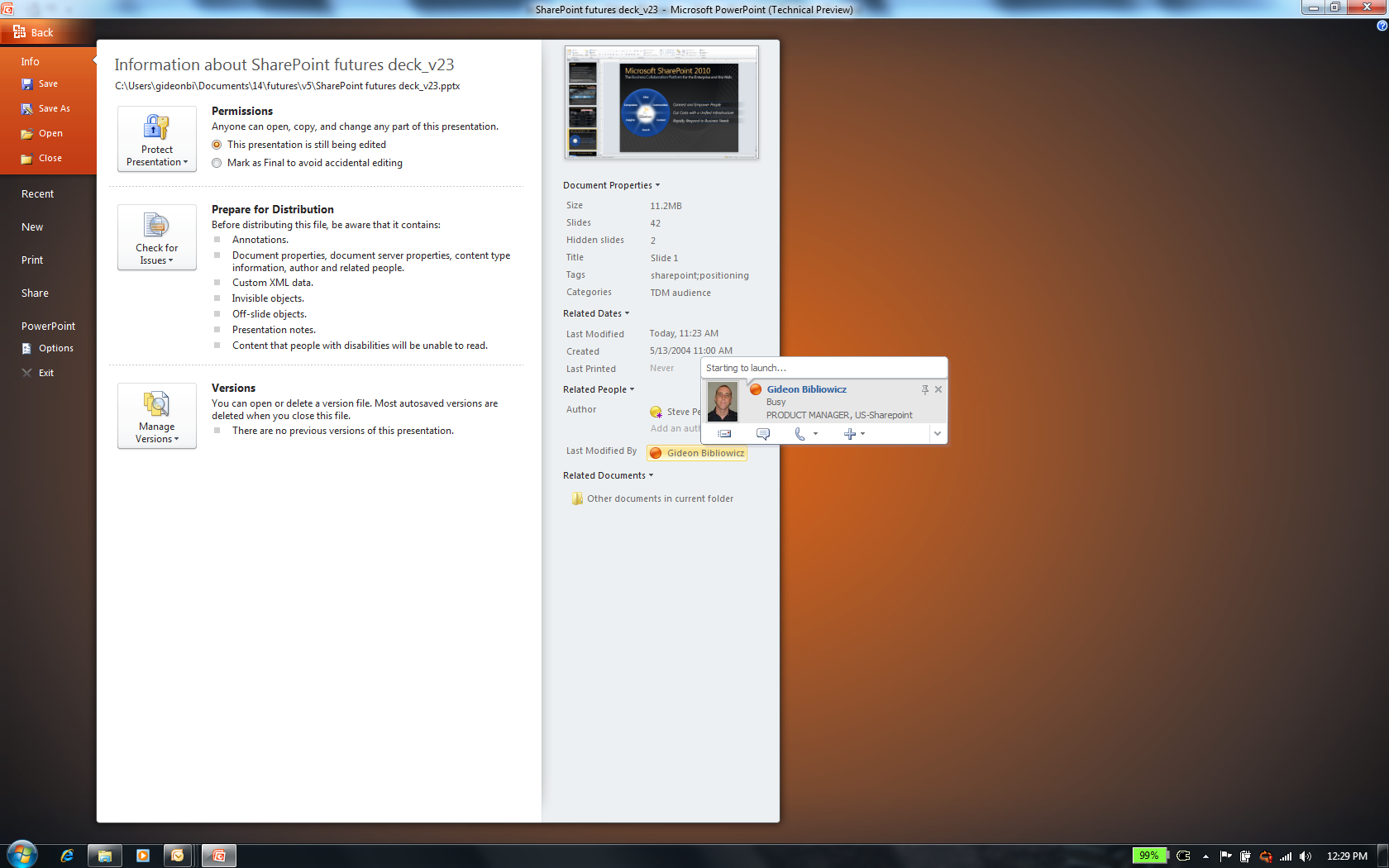 共享并协作
保存到SharePoint
相关内容
作者信息及状态
元数据提取
SharePoint Workspace离线办公
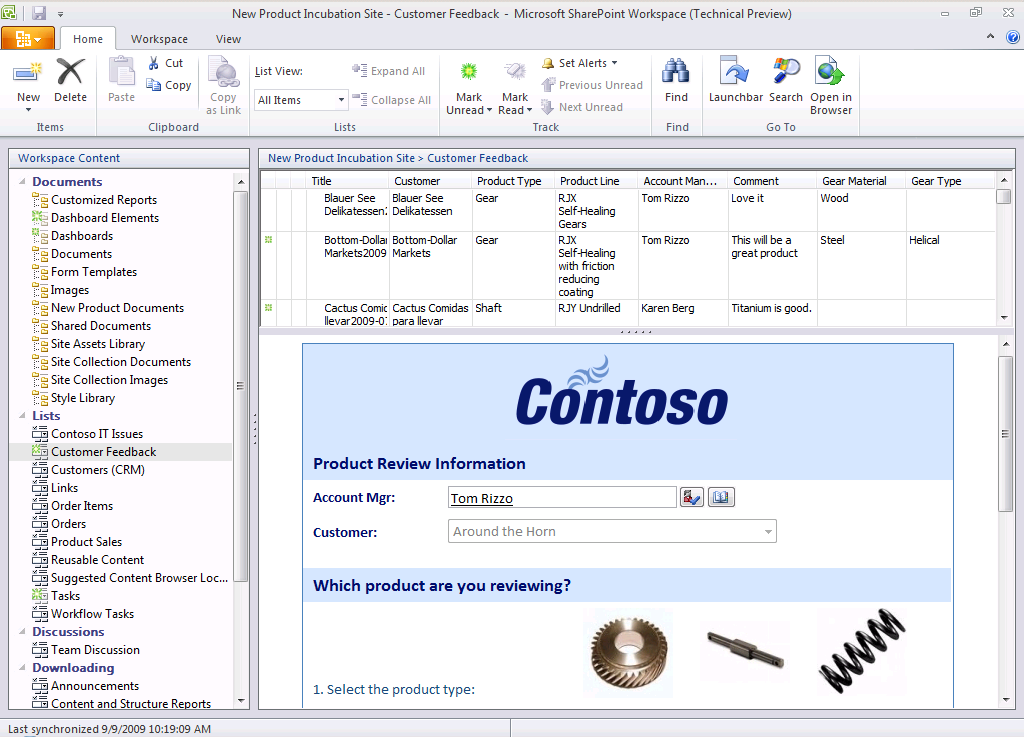 仅同步变动，而非整个文件
同步整个站点及业务应用
InfoPath集成
Ribbon界面
在任意地点与人交流协作
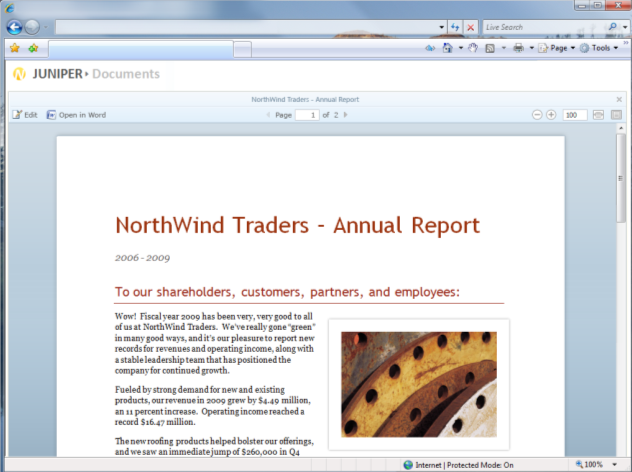 编辑
查看
手机访问
Office应用
SharePoint 文档库
人员搜索
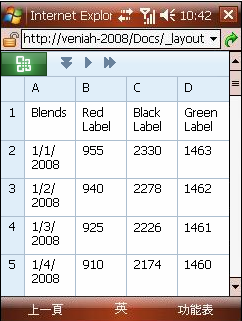 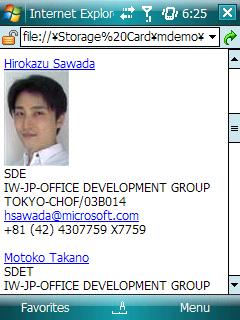 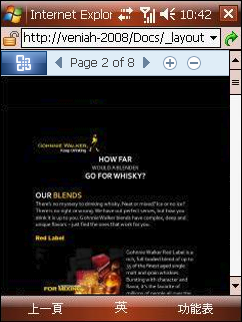 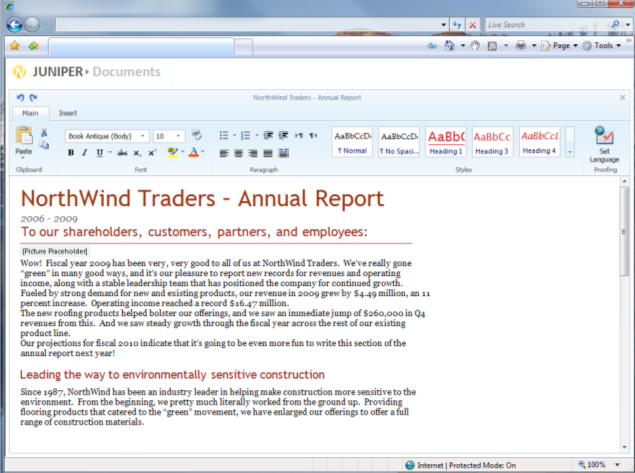 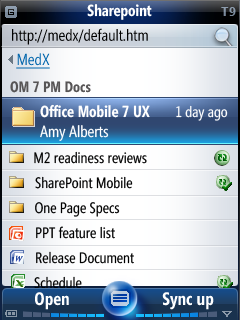 演 示
SharePoint Server 2010
一体化架构减少信息系统支出
集成的协作平台
跨内外网应用解决方案
降低培训与维护成本
整合多重平台
丰富的部署方式
可提供企业内“虚拟主机”托管和互联网托管等形式
数据可存放在SharePoint数据库之外
提高IT工作效率
多种安装方法及可预测的升级方式
增强补丁管理，缩短维护时间
主动式监测提高服务器场可用性
整合的协同办公解决方案
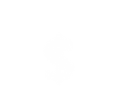 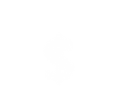 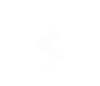 Dashboardaccelerator
BPEL ProcessManager
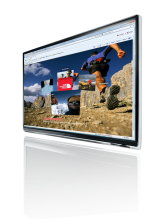 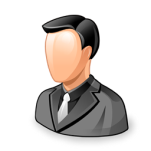 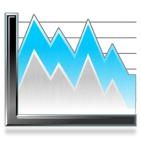 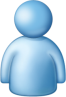 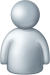 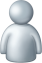 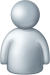 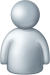 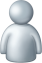 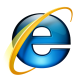 BusinessForms Server
CollaborationSuite
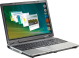 Portal SearchUltra Search
SharePoint
OmniFind
商务智能
社会化网络
互联网门户
LotusConnections
WebCenterSuite
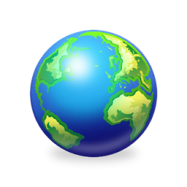 LotusQuickr
Beehive
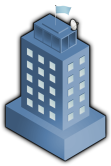 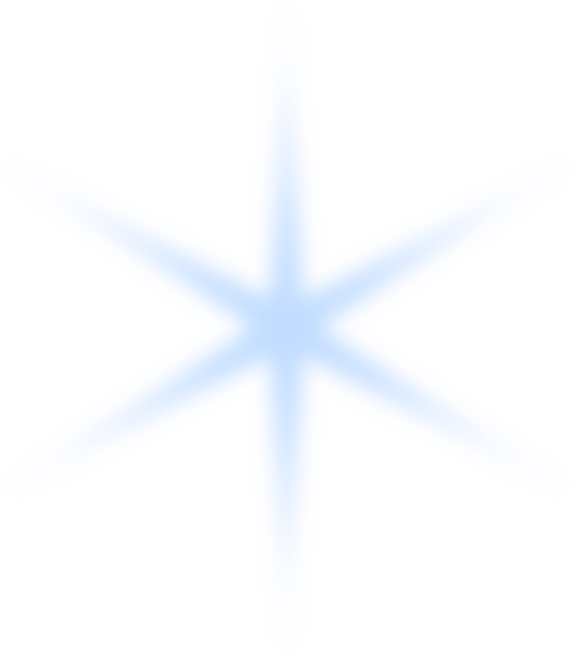 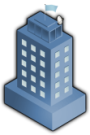 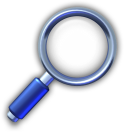 WebSpherePortal
WebLogicAS
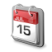 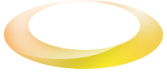 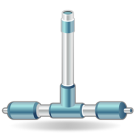 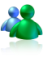 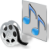 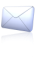 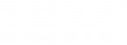 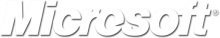 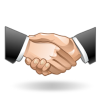 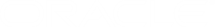 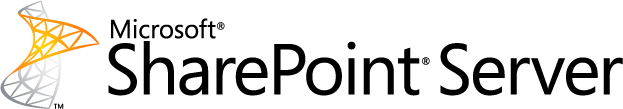 企业内容管理
企业搜索
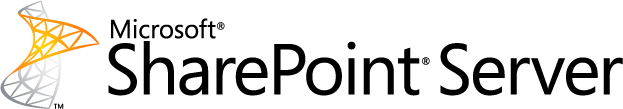 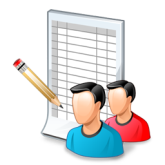 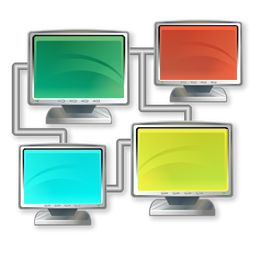 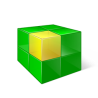 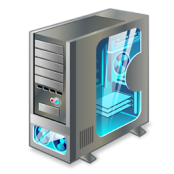 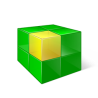 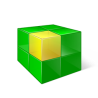 业务集成
降低培训成本
减少维护需求
跨区域部署
针对应用场景，选择部署形式
企业自主建设
托管服务
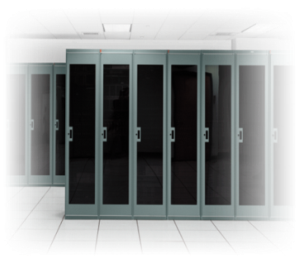 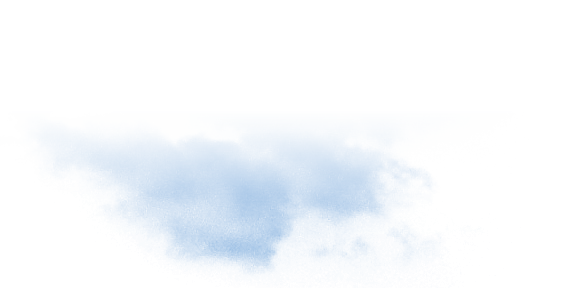 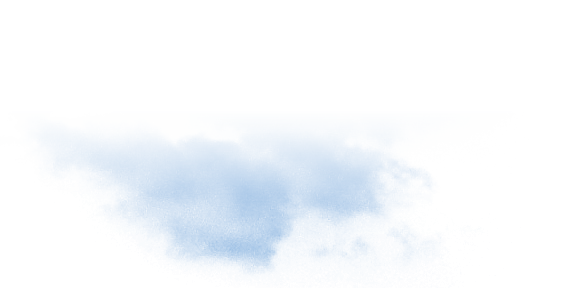 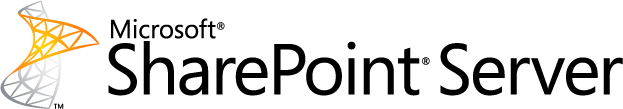 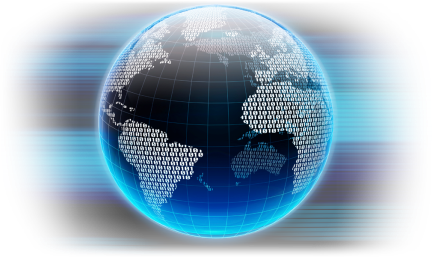 快速扩展能力
可控性，自主性
客户
员工
合作伙伴
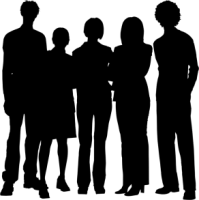 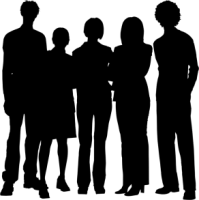 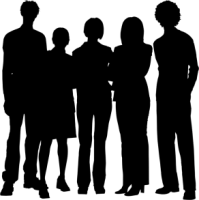 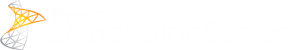 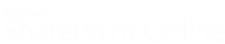 互联网
企业内网
外网协作
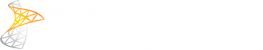 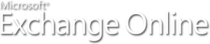 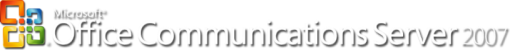 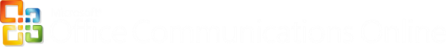 可视化的升级操作
Predictable migration process with visual upgrade
预览新界面
随时切换新旧界面
升级服务器不改变界面
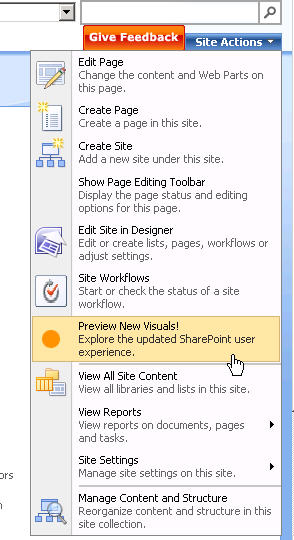 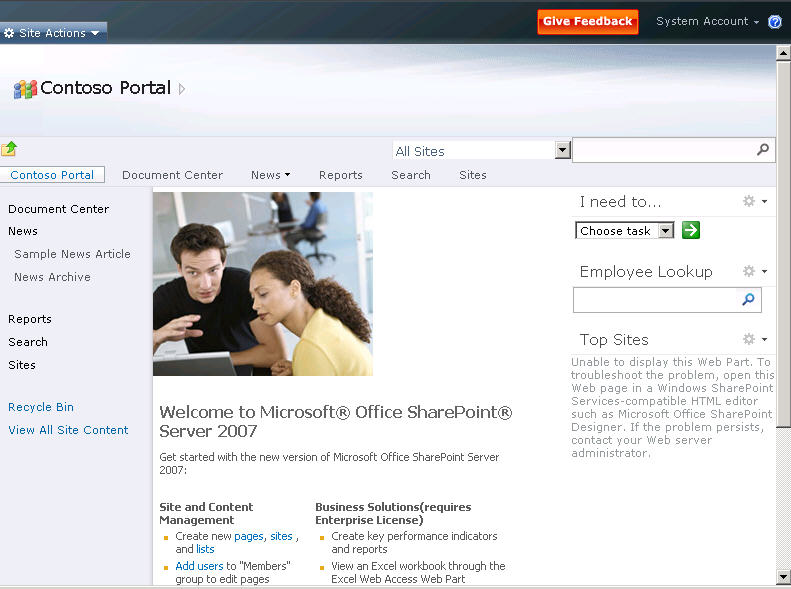 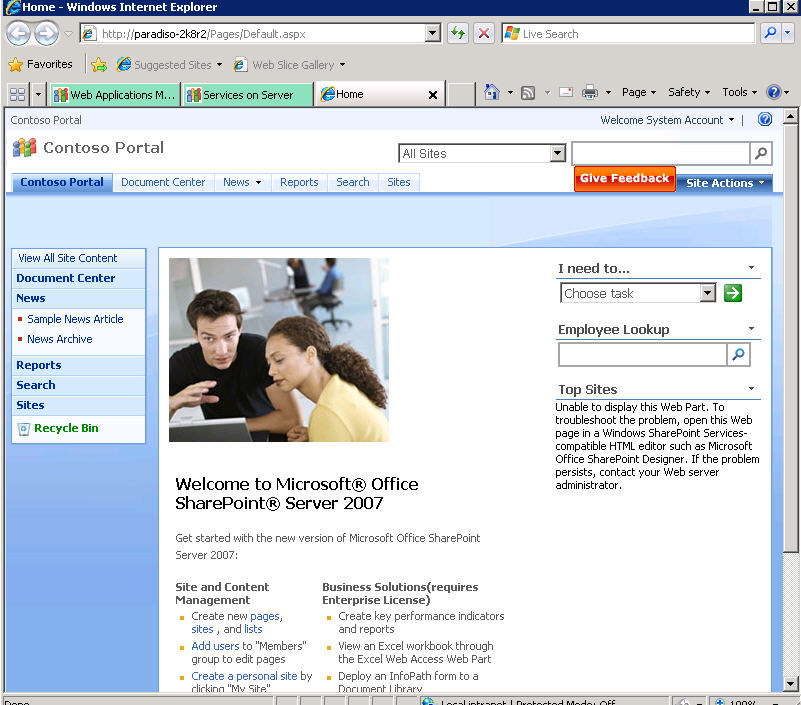 主动式平台问题排查与管理
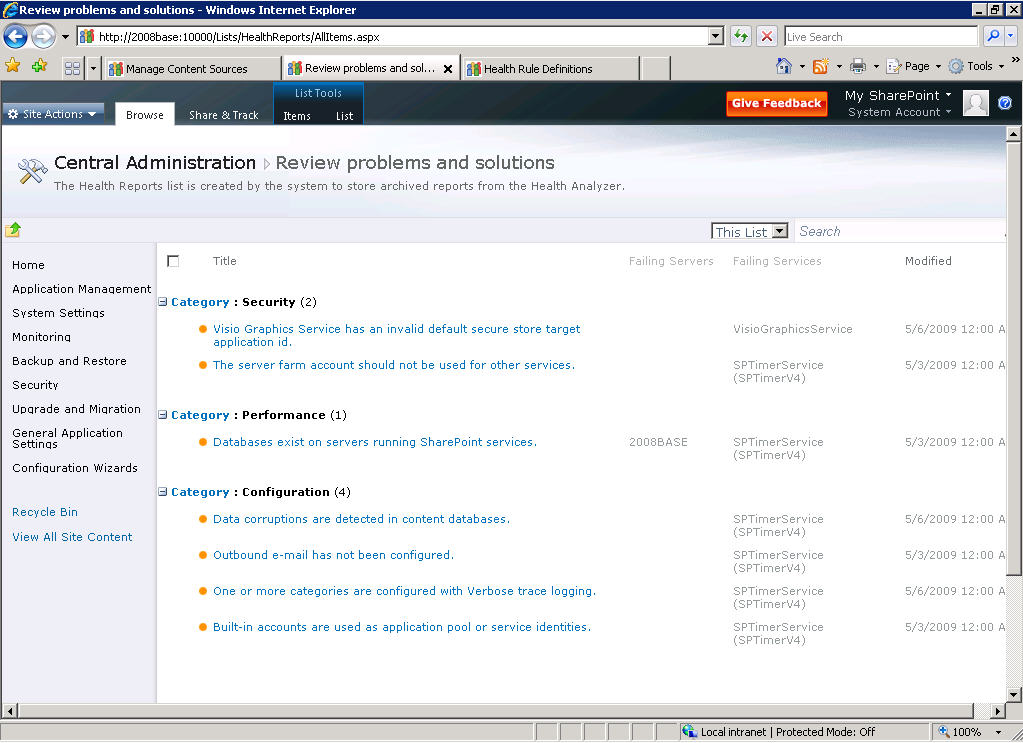 问题描述
服务信息
相关文档与链接
快速响应业务需求
提高开发效率
使用 Visual Studio 2010进行开发
应用生命周期管理与团队开发
强大的调试工具和控制台
快速连接数据源
使用Business Connectivity Services操作业务数据
调用客户端及REST API存取Office文档内容
通过API和Web Services访问SharePoint数据
集成应用平台
使用SharePoint Designer 2010开发无代码解决方案
使用InfoPath和Visio实现流程自动化和可视化
支持更多开发与发布标准
快速响应业务需求
招聘流程
销售报告
价格分析
新闻门户
项目跟踪
个人站点
高管报表
计划会议
IT服务门户
专家搜索
部门网站
项目流程审批
日程安排
薪资管理
集成的开发工具
增强的可扩展性
广泛的标准支持
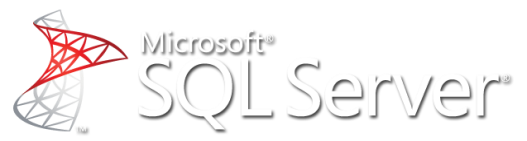 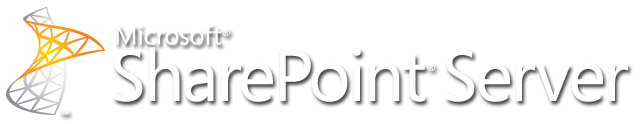 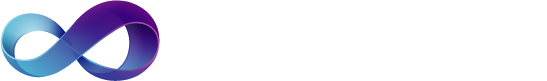 优化的SharePoint专业开发环境
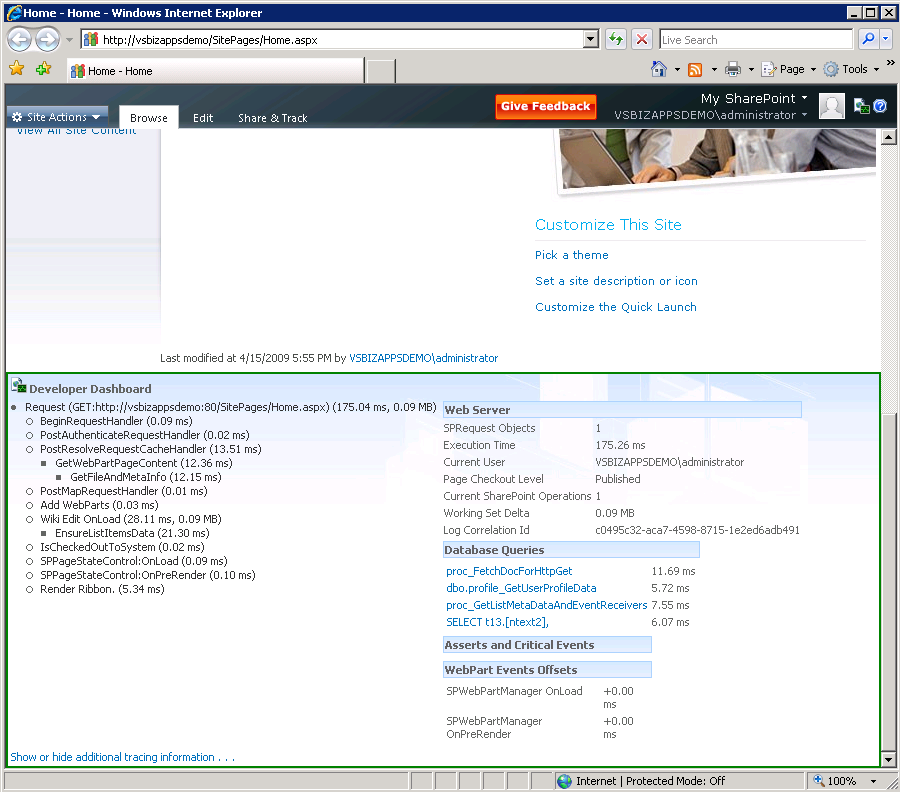 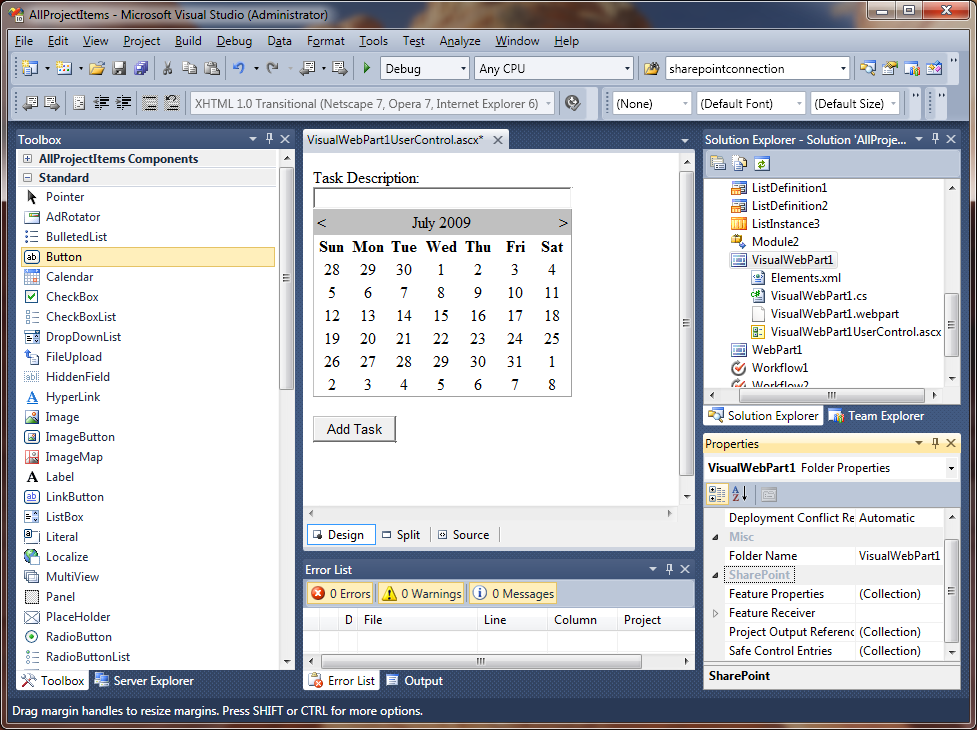 SharePoint扩展
SharePoint调试支持
Visual Studio 2010
Developer Dashboard
无代码搭建解决方案更加简单快捷
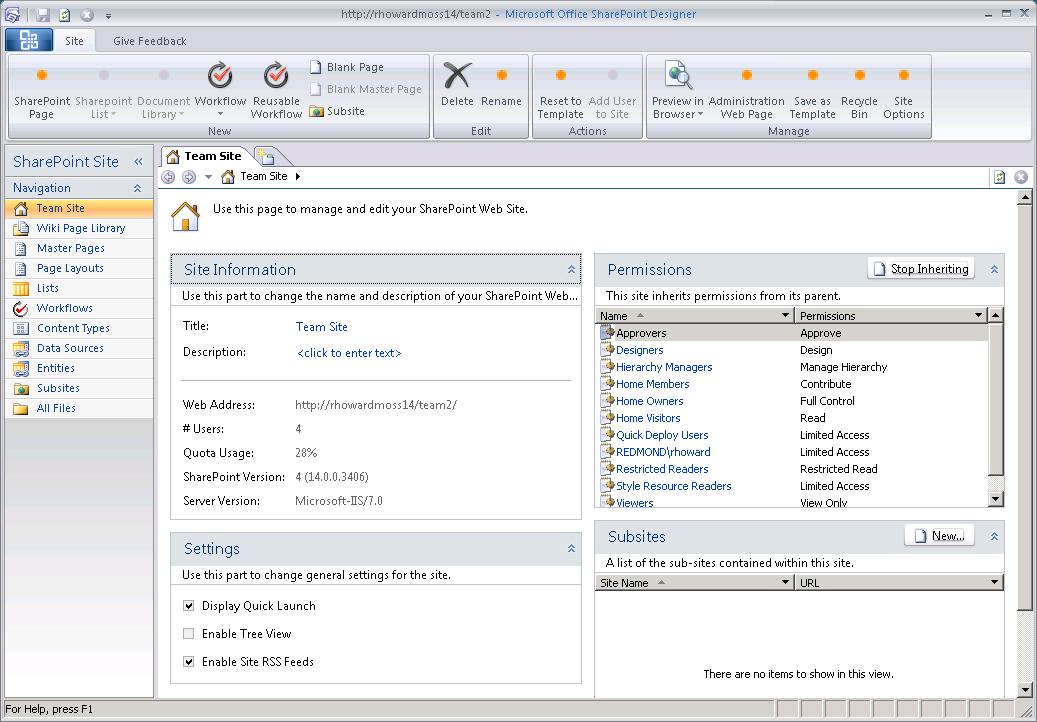 外部数据
工作流编辑
页面编辑
Ribbon界面
挖掘现有业务应用潜力
Outlook 表单与任务栏
SharePoint 列表
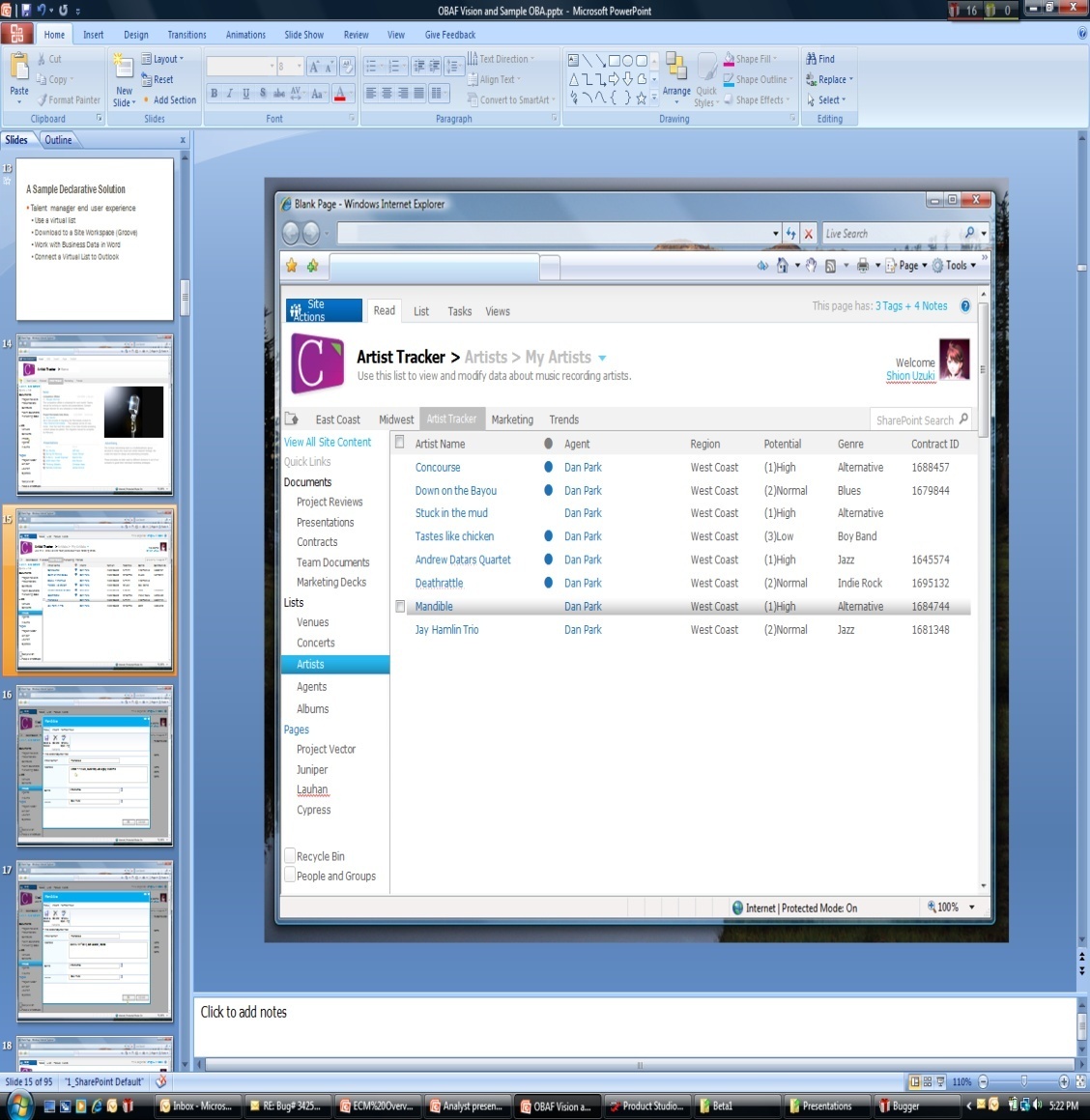 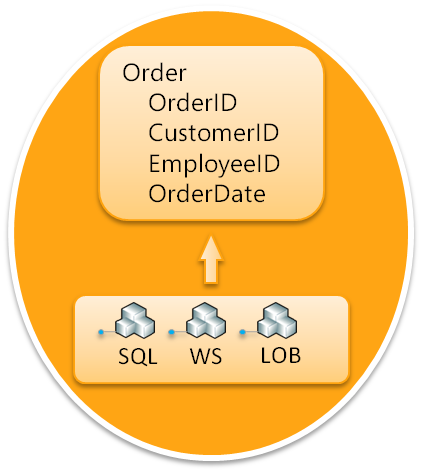 支持多种标准
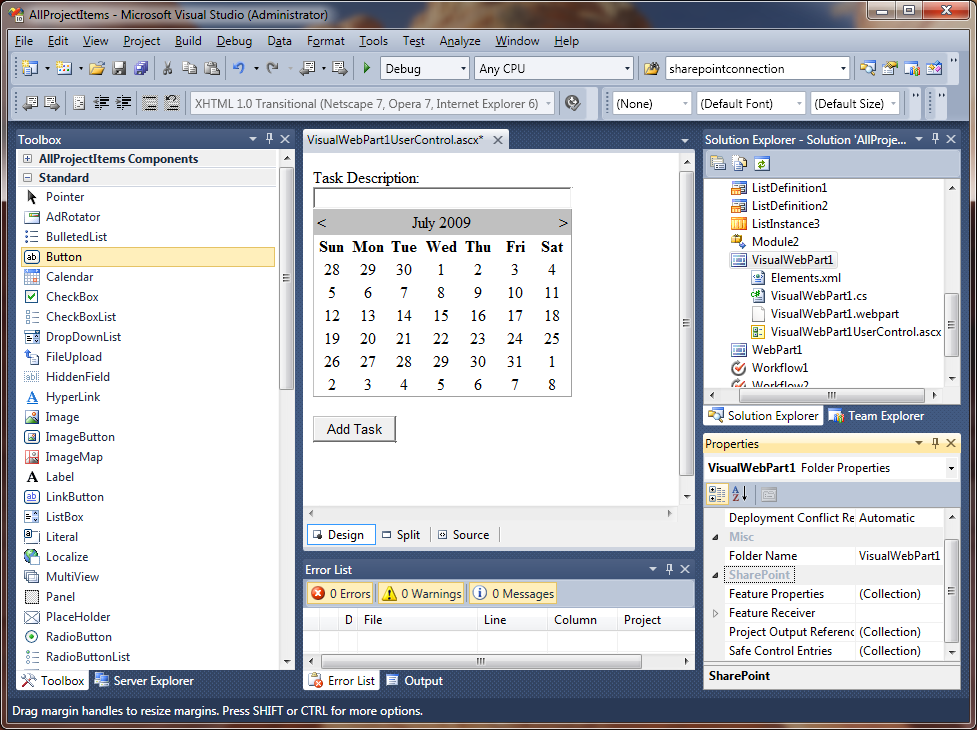 DOM 1.0 
HTML, HTTP, HTTPS 
MathML  
ODBC 
ODF (IS26300) 
Open XML (IS29500) OpenSearch  
OpenType  
PDF 1.7 
PDF/A 
RTF
RSS, ATOM
SOAP 
SVG 
REST
UDDI 
Unicode 
URI/URN 
W3C XML Schema 
WCAG 2.0
WebDAV
WSDL 
WSRP 
XHTML 
XML
XML Web Services 
XMLDsig  
XPATH 
XPS 
XSLT
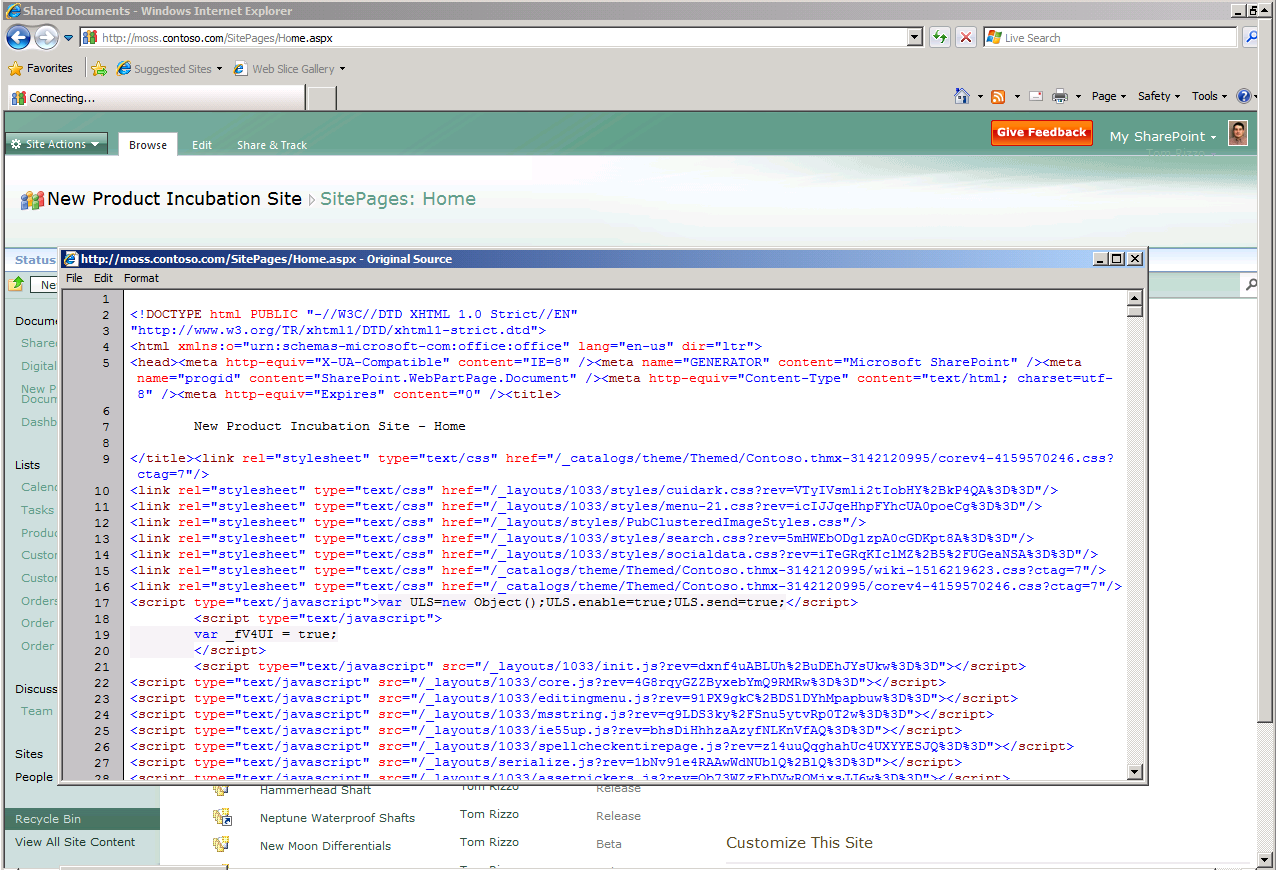 Developing
Open documentation and APIs
Publishing
Microsoft Confidential, Prototype Only
参考资源
TechED China 其他SharePoint课程
SharePoint @ Microsoft
http://Sharepoint.microsoft.com  （英文）
SharePoint Tech Center on TechNet （英文）
SharePoint Center on MSDN （英文）
SharePoint Team Blog
http://blogs.msdn.com/sharepoint （英文）
Jie Li’s Blog
http://blogs.msdn.com/opal （英文）
http://blogs.msdn.com/jiel （中文）
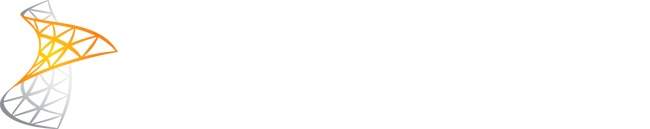 疑问和解答